Sparse and Redundant Representations and Their Applications in 
Signal and Image Processing (236862)

Section 5 & 6: Image Separation, Inpainting & Super-Resolution



Michael (Miki) Elad
Meeting Plan
Quick review of the material covered

Answering questions from the students and getting their feedback

Discussing a new material – CSC and the relation to …                              Deep-Learning


Administrative issues
Overview of the Material
Image Separation & Inpainting
Morphological Component Analysis: The Core Idea
Cartoon-Texture Image Separation via a Global Treatment
From Separation to Inpainting: A Global Approach
Patch-Based Image Separation
Patch-Based Image Inpainting
Patch-Based Impulse Noise Removal

Single Image Super-Resolution
Single Image Super-Resolution: First Steps
Single Image Super-Resolution: Detailed Algorithm
Single Image Super-Resolution: The Overall Algorithm
Single Image Super-Resolution: Results

Summary
Sparseland: What is it all About? 
Sparseland: What is Still Missing
Your Questions and Feedback
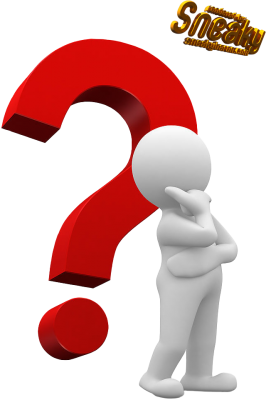 Administrative Issues
Lets talk about:  

The Final and Bonus projects, along with all the quizzes should be submitted until March 1st.
Next plans? You are required to present your research projects to me anytime between NOW and May 2nd. The grades will be published soon after that day. 
	No submission after this date will be permitted
That’s All
We hope you enjoyed our course
New Material?
The Convolutional Sparse Coding Model and Connections to Deep-Learning
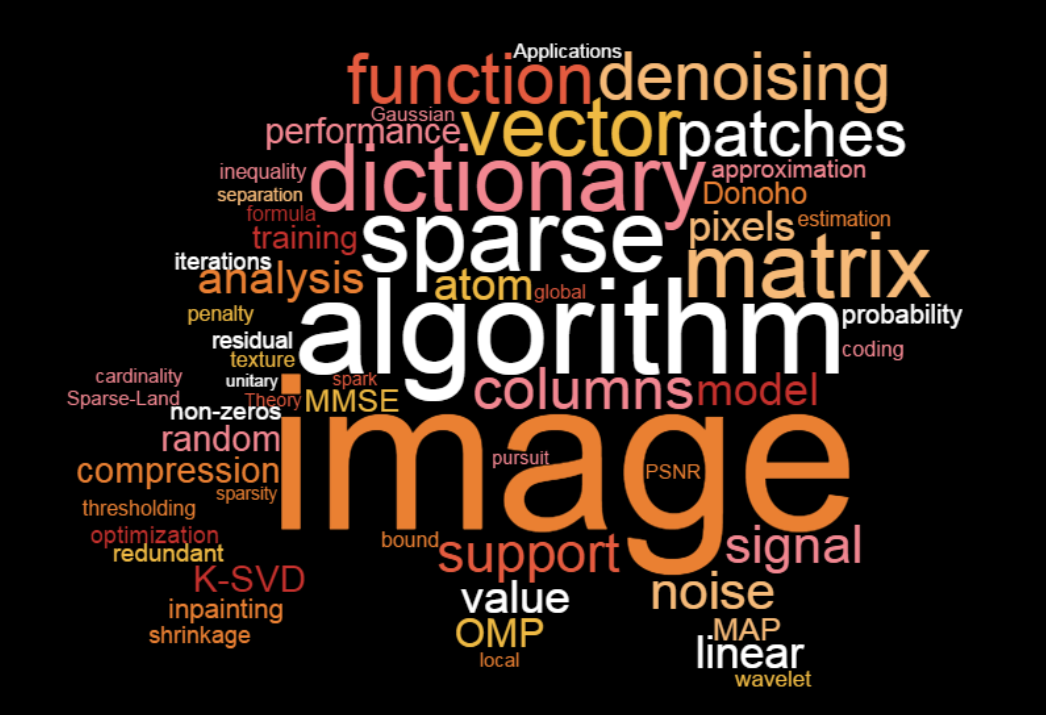